Mark 14:17-26
17 And when it was evening, he came with the twelve.  18 And as they were reclining at table and eating, Jesus said, “Truly, I say to you, one of you will betray me, one who is eating with me.”  19 They began to be sorrowful and to say to him one after another, “Is it I?”  20 He said to them, “It is one of the twelve, one who is dipping bread into the dish with me.  21 For the Son of Man goes as it is written of him, but woe to that man by whom the Son of Man is betrayed!  It would have been better for that man if he had not been born.”
22 And as they were eating, he took bread, and after blessing it broke it and gave it to them, and said, “Take; this is my body.”  23 And he took a cup, and when he had given thanks he gave it to them, and they all drank of it.  24 And he said to them, “This is my blood of the covenant, which is poured out for many.  25 Truly, I say to you, I will not drink again of the fruit of the vine until that day when I drink it new in the kingdom of God.”   26 And when they had sung a hymn, they went out to the Mount of Olives.
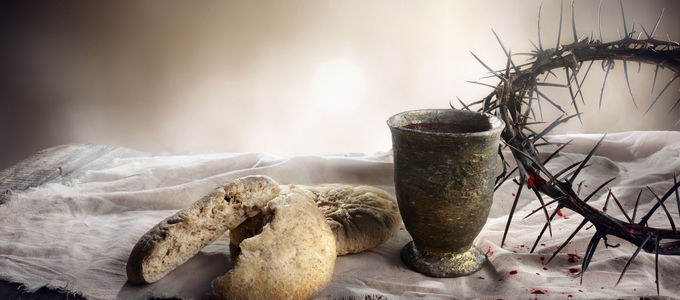 The Last Supper   –   A Jewish Passover meal (Seder)
Christianity is a continuation of God’s relationship with His people
The Passover – a celebration of the Exodus of the People of Israel from slavery in Egypt
Joseph (son of Jacob{Israel}) sold as slave to Egypt
God blessed Joseph and he rose in power to second only to Pharaoh
Joseph’s Father and brothers join him during famine
The Lord blessed the people of Israel.  Increased in number and wealth
The next Pharaoh feared their strength and enslaved them
Pharaoh ordered     “Hebrew boys to be killed at birth”
Baby Moses hidden in a basket & adopted by daughter of Pharaoh
Moses saw an Egyptian beating a Hebrew;  killed him;  fled to Midian
The people of Israel groaned under yoke of slavery & God heard
God called Moses at the Burning Bush to go to Pharaoh
“Let My people go!!!!”    Pharaoh treated the people even worse...
The Passover – a celebration of the Exodus of the People of Israel from slavery in Egypt
The people of Israel groaned under yoke of slavery & God heard
God called Moses at the Burning Bush to go to Pharaoh
“Let My people go!!!!”      Pharaoh treated the people even worse...
Flies
Livestock disease
Boils
The 10 Plagues
Hail
Locust
Darkness
Blood
Frogs
Gnats
The death of the firstborn
Exodus 11:4–7 (ESV) 

4 So Moses said, “Thus says the Lord:  ‘About midnight I will go out in the midst of Egypt, 5 and every firstborn in the land of Egypt shall die, from the firstborn of Pharaoh who sits on his throne, even to the firstborn of the slave girl who is behind the hand-mill, and all the firstborn of the cattle.  6 There shall be a great cry throughout all the land of Egypt, such as there has never been, nor ever will be again.  7 But not a dog shall growl against any of the people of Israel, either man or beast, that you may know that the Lord makes a distinction between Egypt and Israel.’
The Passover – a celebration of the Exodus of the People of Israel from slavery in Egypt
The people of Israel groaned under yoke of slavery & God heard
God called Moses at the Burning Bush to go to Pharaoh
“Let My people go!!!!”      Pharaoh treated the people even worse...
Flies
Livestock disease
Boils
The 10 Plagues
Hail
Locust
Darkness
Blood
Frogs
Gnats
The death of the firstborn
The Lord  (YHWH) went through Egypt and killed every firstborn
The People of Israel were spared by the “Passover”
A lamb/goat slaughtered 
Roasted on the fire with unleavened bread (No time for bread to rise)
Eaten with ‘bitter herbs’ to remind them of bitterness of slavery
The blood of the Lamb painted onto the doorposts and lintel
The Lord saw the Blood of the Lamb and Passed over the home(no death).   Saved by the blood of the Lamb.
Exodus 12:8 They shall eat the flesh that night, roasted on the fire;  with unleavened bread and bitter herbs they shall eat it.  9 Do not eat any of it raw or boiled in water, but roasted, its head with its legs and its inner parts.  10 And you shall let none of it remain until the morning;  anything that remains until the morning you shall burn.  11 In this manner you shall eat it:  with your belt fastened, your sandals on your feet, and your staff in your hand.  And you shall eat it in haste.  It is the Lord’s Passover.  12 For I will pass through the land of Egypt that night, and I will strike all the firstborn in the land of Egypt, both man and beast;  and on all the gods of Egypt I will execute judgments:  I am the Lord.  13 The blood shall be a sign for you, on the houses where you are.  And when I see the blood, I will pass over you, and no plague will befall you to destroy you, when I strike the land of Egypt.
The Passover – a celebration of the Exodus of the People of Israel from slavery in Egypt
The people of Israel groaned under yoke of slavery & God heard
God called Moses at the Burning Bush to go to Pharaoh
“Let My people go!!!!”      Pharaoh treated the people even worse...
Flies
Livestock disease
Boils
The 10 Plagues
Hail
Locust
Darkness
Blood
Frogs
Gnats
The death of the firstborn
The Lord  (YHWH) went through Egypt and killed every firstborn
The People of Israel were spared by the “Passover”
A lamb /or goat slaughtered 
Roasted on the fire with unleavened bread (No time for bread to rise)
Eaten with ‘bitter herbs’ to remind them of bitterness of slavery
The blood of the Lamb painted onto the doorposts and lintel
The Lord saw the Blood of the Lamb and Passed over the home(no death).   Saved by the blood of the Lamb.
The Passover – a celebration of the Exodus of the People of Israel from slavery in Egypt
An annual festival;  ritual;  feast – celebration of Salvation & Redemption 
Remembering how God had passed over them and saved them.
A celebration of the covenant relationship they had with God
Covenant ( verbond / testament ) :  An unbreakable contract
God chose Israel to be His people.  They agreed to live by God’s Law
The Passover Meal      ( Seder )
1.  1st cup – Prayer & introduction
2.  Salt water – Crossing of Sea & reminder of tears of misery
3.  Unleavened bread – haste/urgency of leaving Egypt
4.  Bitter herb – bitterness of slavery
5.  Roast Lamb – reminded of the blood of Lamb
6.  2nd cup – Story of the Exodus told & elements explained.  Prayer for the future redemption of Israel
7.  3rd cup – followed by grace
8.  4th cup – Psalms of praise to God
The Passover Meal      ( Seder )
1.  1st cup – Prayer & introduction
2.  Salt water – Crossing of Sea & reminder of tears of misery
3.  Unleavened bread – haste/urgency of leaving Egypt.  Jesus broke the bread
“Take;  This is my body”      Jesus didn’t hijack the Passover.  
The Passover was always about Jesus and the greater Redemptive work God was going to do through Jesus
4.  Bitter herb – bitterness of slavery
Saved by the blood of the Lamb of God
5.  Roast Lamb – reminded of the blood of Lamb
6.  2nd cup (after the Supper)– Story of the Exodus told & elements explained.  Prayer for the future redemption of Israel
“This is My blood of the Covenant”      Jesus’ blood confirms a “New Covenant”
Jesus’ blood is the future redemption of Israel that Israel had prayed for.
7.  3rd cup – followed by grace
8.  4th cup – Psalms of praise to God
Jeremiah 31:31 “Behold, the days are coming, declares the Lord, when I will make a new covenant with the house of Israel and the house of Judah, 32 not like the covenant that I made with their fathers on the day when I took them by the hand to bring them out of the land of Egypt, my covenant that they broke, though I was their husband, declares the Lord.  33 For this is the covenant that I will make with the house of Israel after those days, declares the Lord:  I will put my law within them, and I will write it on their hearts.  And I will be their God, and they shall be my people.  34 And no longer shall each one teach his neighbor and each his brother, saying, ‘Know the Lord,’ for they shall all know me, from the least of them to the greatest, declares the Lord.  For I will forgive their iniquity, and I will remember their sin no more.”
Isaiah 53:
	11 	Out of the anguish of his soul he shall see and be satisfied; 
		by his knowledge shall the righteous one, my servant, 
make many to be accounted righteous, 
and he shall bear their iniquities. 
	12 	Therefore I will divide him a portion with the many, 
and he shall divide the spoil with the strong, 
		because he poured out his soul to death 
and was numbered with the transgressors; 
		yet he bore the sin of many, 
and makes intercession for the transgressors.
The Passover Meal      ( Seder )
1.  1st cup – Prayer & introduction
2.  Salt water – Crossing of Sea & reminder of tears of misery
3.  Unleavened bread – haste/urgency of leaving Egypt.  Jesus broke the bread
“Take;  This is my body”      Jesus didn’t hijack the Passover.  
The Passover was always about Jesus and the greater Redemptive work God was going to do through Jesus
4.  Bitter herb – bitterness of slavery
Saved by the blood of the Lamb of God
5.  Roast Lamb – reminded of the blood of Lamb
6.  2nd cup (after the Supper)– Story of the Exodus told & elements explained.  Prayer for the future redemption of Israel
“This is My blood of the Covenant”      Jesus’ blood confirms a “New Covenant”
Jesus’ blood is the future redemption of Israel that Israel had prayed for.
“I will not drink again.... until that day when I drink it new in the Kingdom of God”
The great celebration when we will be in the actual presence of Christ in His Glory
7.  3rd cup – followed by grace
Our response to God’s grace – Singing endless praises to our Lord Jesus Christ
8.  4th cup – Psalms of praise to God